UNICEFs Barnvänlig kommun –modell i KimitoönUNICEF:n Lapsiystävällinen kunta –malli Kemiönsaaressa
Föreningsdag / Yhdistyspäivä 8.2.2025
Kasnäs
Bildningschef / Sivistysjohtaja Marjaana Hoikkala
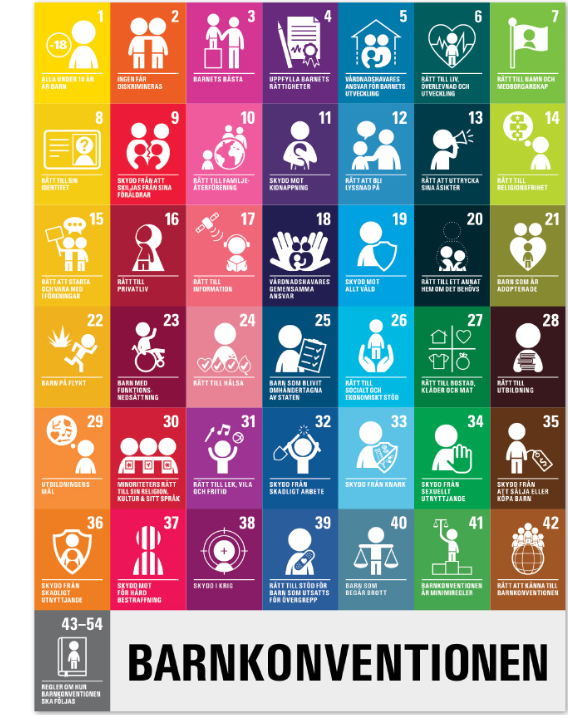 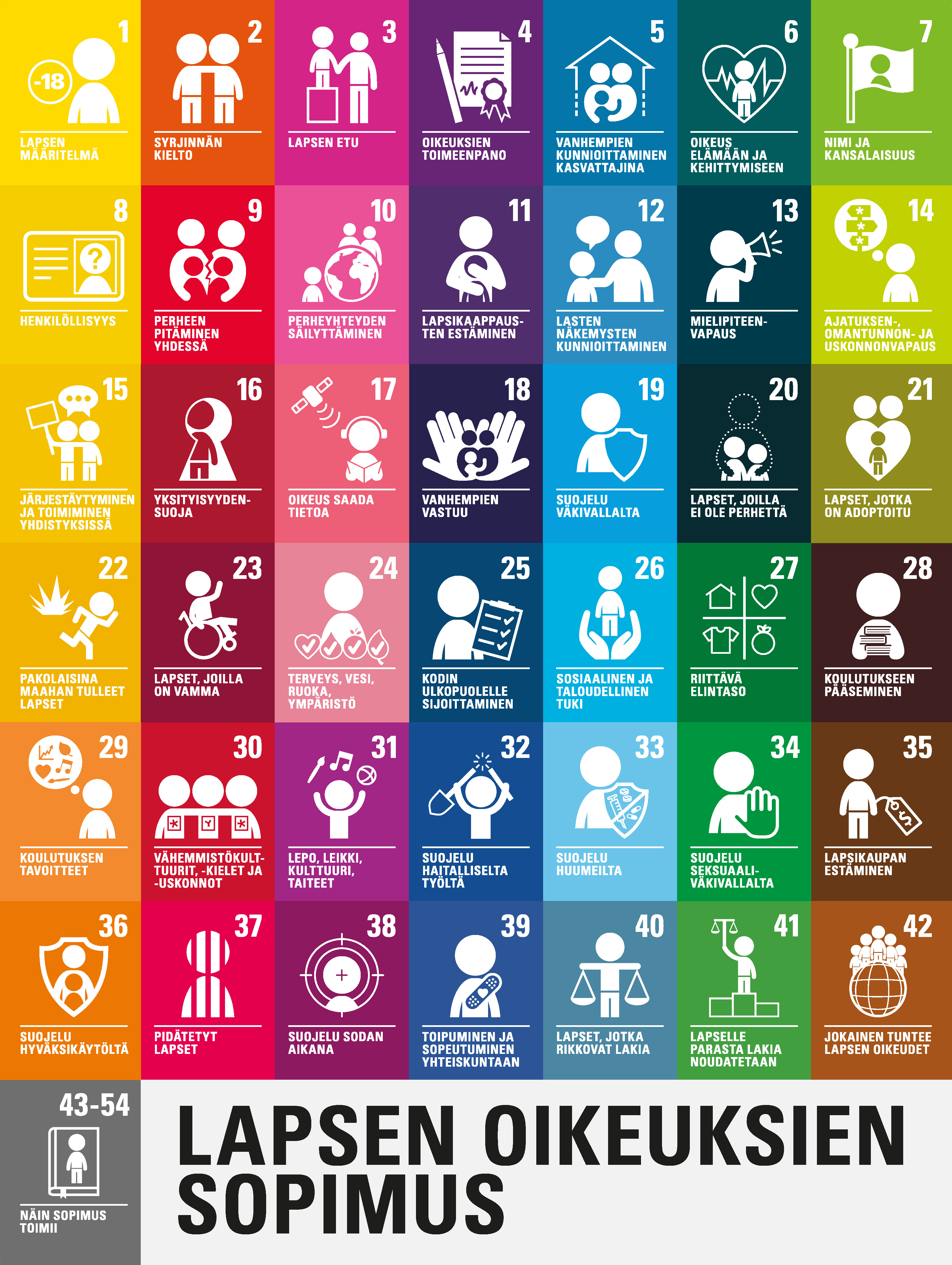 Barnets rättigheter Lapsen oikeudet
Lika behandling
Barnets bästa
Rätt till liv och utveckling
Delaktighet
Yhdenvertaisuus
Lapsen etu
Oikeus elämään ja kehittymiseen
Osallisuus
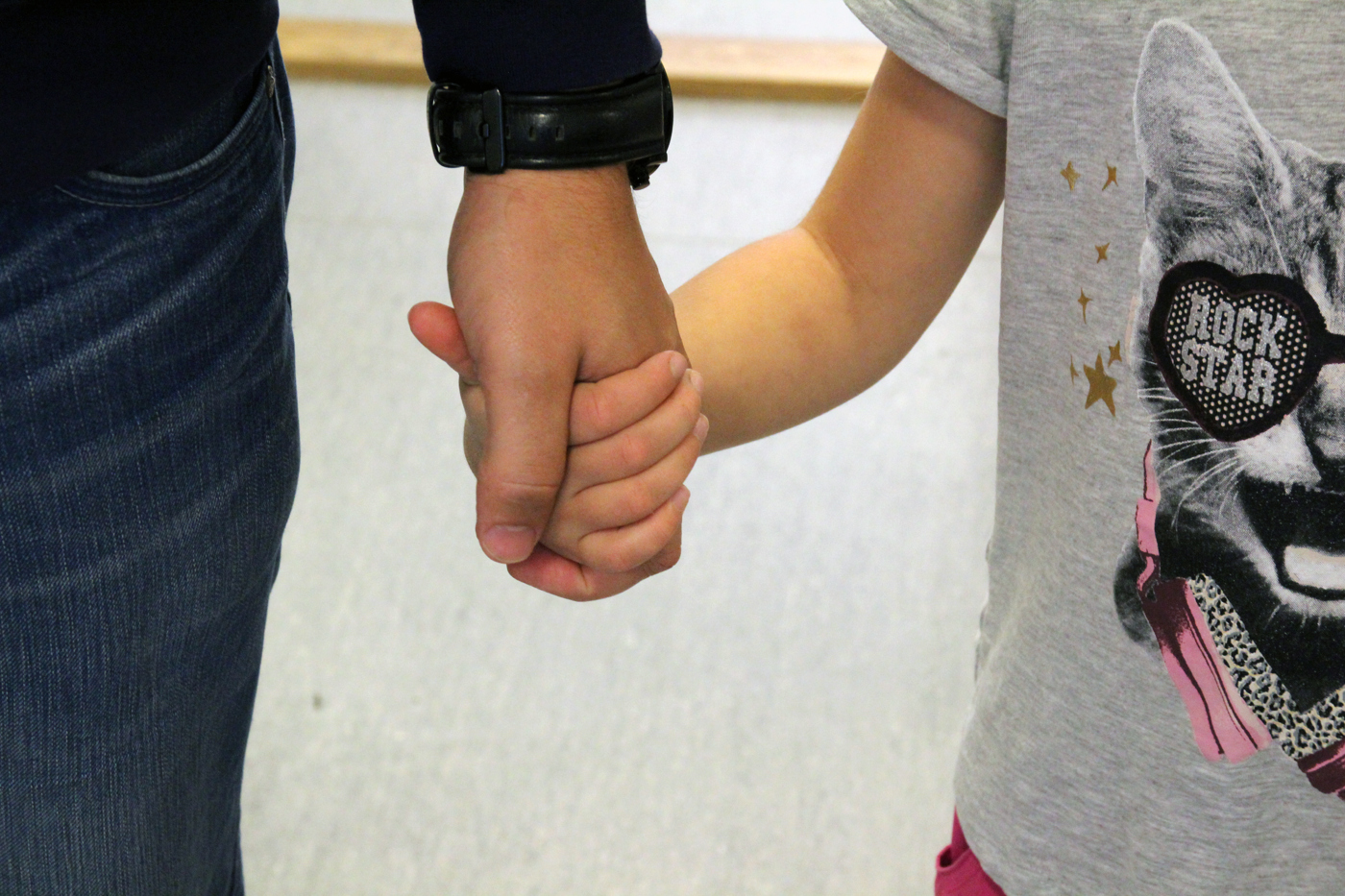 Bakgrund / Taustaa
Vad kunde vara bättre på Kimitoön?Mikä Kemiönsaaressa voisi olla paremmin?
En spelplats för 10-16-åringar
”Enemmän tekemist vapaa ajal siis niiku ei mitää ohjaus juttuu vaa muute tekemist esim enemmä paikkoi mis hengaa”
Sköta bättre om naturen
En spelplats för 10-16-åringar
Bättre cykelvägar
Bättre stöd i skolorna för barn med funktionshinder, mentala sjukdomar och andra hälsoproblem. Ingripa mera i mobbning och trakasserier.
Vägarna i lite bättre skick
Parempia koripallo areenoita
I Kimito stannar inte bilar vid övergångsställen.
Mer städning på vägar och i byggnader
Että saisi pidemmät aamu-unet
Bättre transport till olika ställen
Bättre springbanor
Että  aikuisilla olisi enemmän aikaa
Lampor som blinkar vid övergångsställen
Mer poliser
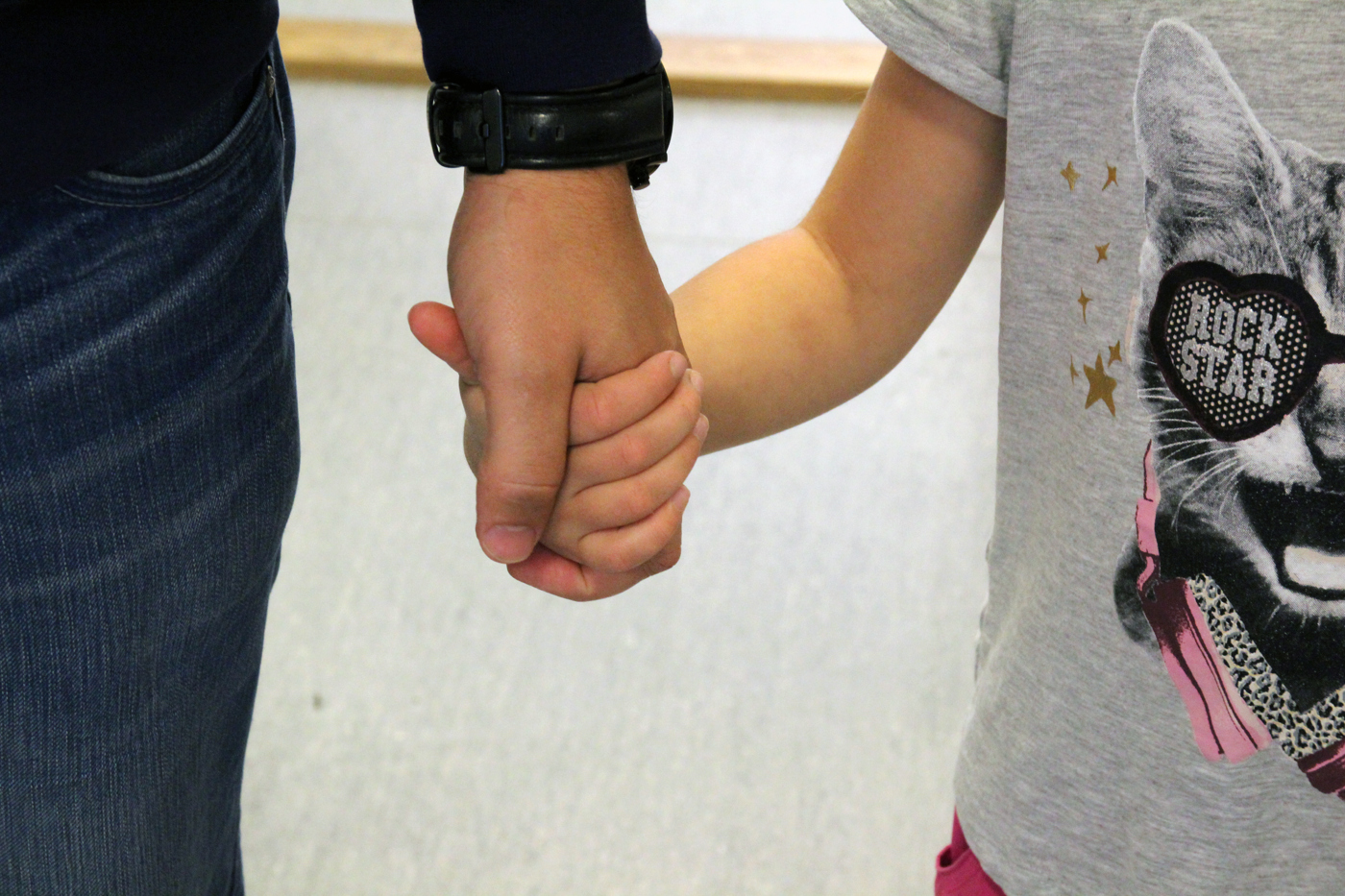 Bakgrund / Taustaa
I Kimitoön blir alla barn hörda, sedda och bemötta som sig själva.Kemiönsaaressa jokainen lapsi tulee kuulluksi, nähdyksi ja kohdatuksi omana itsenään.
Verksamhetsplan / Toimintasuunnitelma 2024-2025
Koulutuksia lapsen oikeuksista henkilöstölle, luottamushenkilöille ja yhdistystoimijoille.
Lapsivaikutusten arvioinnin käyttöönotto
Lasten ja nuorten vaikuttamismahdollisuuksien kehittäminen
Yksinäisyyden vähentäminen
Liikenneturvallisuuden parantaminen
Utbildningar om barnens rättigheter till personalen, förtroendevalda och föreningsaktiva
Ibruktagning av barnkonsekvens bedömningen
Utveckling av barn och ungas möjligheter att påverka
Minskande av ensamheten
Förbättring av trafiksäkerhet
1. Utbildningar om barnets rättigheter /Koulutuksia lapsen oikeuksista
Koulutukset
Henkilöstölle
Luottamushenkilöille
Muut lasten ja nuorten kanssa toimivat
Perehdytys
Utbildningar till
Personalen
Förtroendevalda
Andra som jobbar med barn och unga
Introduktion
2. Förstärkandet av delaktighet /Osallisuuden vahvistaminen
Kartläggning: ungdomsfullmäktiges representanternas upplevelse i styrelse, nämnder och sektioner.
Utveckling av ungdomsfullmäktiges representanternas roll.
Fadder för ungdomsfullmäktiges representant
Utveckling av samarbetet mellan ungdomsfullmäktige och elev- och studerandekårarna.
Utveckling av Isla-parlamentet
Kartoitetaan nuorisovaltuuston edustajien kokemuksia hallitus- lautakunta- ja jaostotyöskentelystä
Nuorisovaltuuston edustajien roolin kehittäminen
Päättäjäkummien valitseminen.
Nuorisovaltuuston ja oppilas- ja opiskelijakuntien yhteistyön kehittäminen
Isla-parlamentin kehittäminen
3. Barnkonsekvensanalys /Lapsivaikutusten arviointi
Barnkonsekvensanalys är inte bara kommunen skyldighet utan också ett bra verktyg i beredning av beslut som gäller barn, unga och familjer.
Inrättande av en arbetsgrupp
Utbildning om barnkonsekvensanalys
Att skapa en fungerande process och anvisning
Pilotering
Lapsivaikutusten arviointi on paitsi kunnan velvollisuus, myös hyvä työväline lapsia, nuoria ja perheitä koskevien päätösten valmistelussa.
Työryhmän perustaminen
Koulutus lapsivaikutusten arvioinnista
Toimivan LAVA-prosessin ja –ohjeistuksen laatiminen
Pilotointi
4. Verksamhetsplan: Att minska på ensamhetenToimintasuunnitelma: Yksinäisyyden vähentäminen
1. ICDP-utbildning (International Child Development Programme, vägledande samspel) för alla som jobbar med barn och unga.
2. Ett frågebatteri till personer som arbetar med barn och unga
3. Gemenskapsstig som ett verktyg för personer som arbetar med barn och unga
1. ICDP-koulutusta (International Child Development Programme, kannustava vuorovaikutus) lasten ja nuorten kanssa työskenteleville.
2. Kysymyspatteristo lasten ja nuorten kanssa työskenteleville.
3. Yhteisöllisyyspolku työkaluksi lasten ja nuorten kanssa työskenteleville
5. Verksamhetsplan: Förbättring av trafiksäkerheten i närheten av skolornaToimintasuunnitelma: Liikenneturvallisuuden lisääminen koulujen läheisyydessä
Vägavsnitt längs skolvägen som enligt barnen och ungdomarna är otrygga kartläggs med hjälp av en enkät. 
Åtgärdsplan och förverkligande
Responsenkät
Kysely lapsille ja nuorille turvattomista tieosuuksista koulumatkan varrella
Toimenpidesuunnitelma ja sen toteuttaminen
Palautekysely
Approved by ungdoms-fullmäktige
Länkar /Linkkejä
UNICEF:
https://www.lapsiystavallinenkunta.fi/sv/temapaket

eOppiva:
https://www.eoppiva.fi/sv/kokoelmat/utbildningshelheten-om-barnets-rattigheter/
UNICEF:
https://www.lapsiystavallinenkunta.fi/lapsen-oikeuksien-teemapaketit

eOppiva:
https://www.eoppiva.fi/kokoelmat/lapsen-oikeudet/
Workshop / Työpaja
Presentationsrunda
Barn och unga i föreningar
Hur kan barns och ungas delaktighet i föreningsverksamhet förbättras?
Esittelykierros
Lapset ja nuoret yhdistyksissä
Miten lasten ja nuorten osallisuutta yhdistystoiminnassa voisi parantaa?